News Headlines
‘Deaths of hundreds of frontline NHS and care workers to be investigated’
‘A National Emergency’
‘UK's pandemic planning an 'astonishing' failure’
‘40,000 UK Deaths – what happened?’
[Speaker Notes: Deaths of hundreds of frontline NHS and care workers to be investigated: https://www.independent.co.uk/news/health/coronavirus-nhs-deaths-healthcare-workers-covid-care-doctors-nurses-a9665386.html
A National Emergency: https://www.theguardian.com/world/2020/mar/24/a-national-emergency-how-the-uk-papers-covered-the-coronavirus-lockdown
UK’s pandemic planning an ‘astonishing’ failure’: https://www.bbc.co.uk/news/uk-politics-53484998
40,000 UK deaths - what happened?: https://www.bbc.co.uk/news/video_and_audio/headlines/52944894/coronavirus-40000-uk-deaths-what-happened]
In pairs, discuss the meaning of ‘compassion’

What do you think it is?
Compassion is feeling pain at someone else’s undeserved bad fortune. 

Can you think of a time when you have shown compassion?

Would you show compassion for:
An advert on TV for a charity?
When someone you love is having a difficult time?
If someone is a victim of a crime?
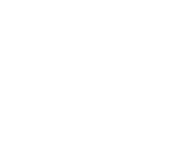 Hot Seating Scenario Cards
Courtney didn’t like school because she found the work really difficult and she believed the teachers didn’t treat her fairly. However, once she left, she went to a college where she liked the staff and, even though the work was hard, she had lots of support from her teachers and the other students. She passed her exams and has been offered a place at university about 3 hours away from home. She doesn’t know whether to accept the place. It’s going to be miles away from home and her friends, and she’s worried she will struggle with the work again.
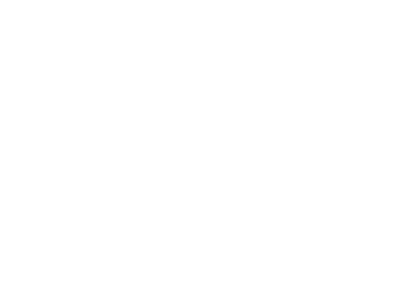 Hot Seating Scenario Cards
David believes that eating meat is cruel and that animals are treated very badly in the food industry, so he has stopped eating any animal products. He has joined a group who protest against animal testing. They’re planning a raid on an animal testing facility where they will break in, smash some of the equipment and free the animals held there. He is waiting at night in the car park to be picked up by one of the other protesters. He believes what they’re going to do is right, but he’s worried about being caught.
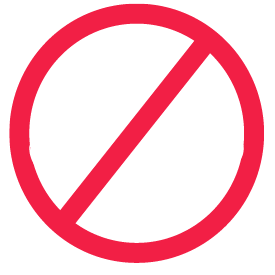 Hot Seating Scenario Cards
Samra passed her driving test with flying colours and to celebrate, her dad bought her a car. She’s already gone driving around the city and through some country roads – going a bit fast, but it’s just celebrating! She managed to hit someone’s car as she sped round the corner, but it was just an old, already dented one and it wasn’t a big crash. She decides not to tell anyone and just drive away. If she got into trouble, it would really spoil her celebrations!
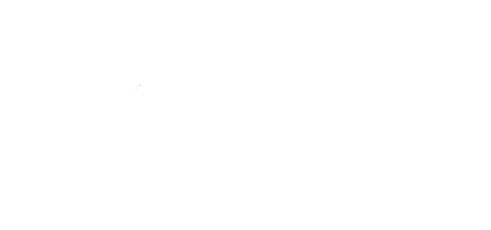 Hot Seat Questions
How are you feeling?

What are you going to do?
What happened?

What are you thinking?
Reflecting on this activity, think about the sort of things that you could do to offer people support when they are upset.

What support is available to people?
What things do people need support for?
To finish, let’s watch this YouTube video. As you are watching it, reflect on how compassion is demonstrated in the video.
www.youtube.com/watch?v=8Wi0UWLeT9I
Virtue Focus Reflection
Compassion: Showing care and concern for others. 

Empathy: To understand and share the feelings of another.

Kindness: Being friendly, generous and considerate.